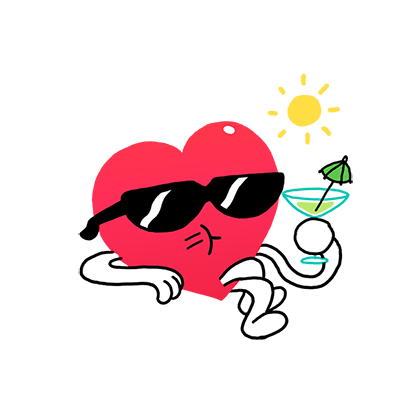 ΕΝΟΤΗΤΑ 3η
Η φιλοσοφία ως προϋπόθεση για την ευδαιμονία
Μήτε νέος τις ὢν μελλέτω φιλοσοφεῖν, μήτε γέρων ὑπάρχων κοπιάτω φιλοσοφῶν.
μελλέτω= διστάζω, αναβάλλω, καθυστερώ
Κοπιάω-ῶ= κουράζομαι, καταπονούμαι

Μετάφραση
Δεν πρέπει κανείς ούτε όταν είναι νέος να διστάζει να φιλοσοφεί, ούτε πάλι σαν είναι γέροντας να κουράζεται και να μη φιλοσοφεί.
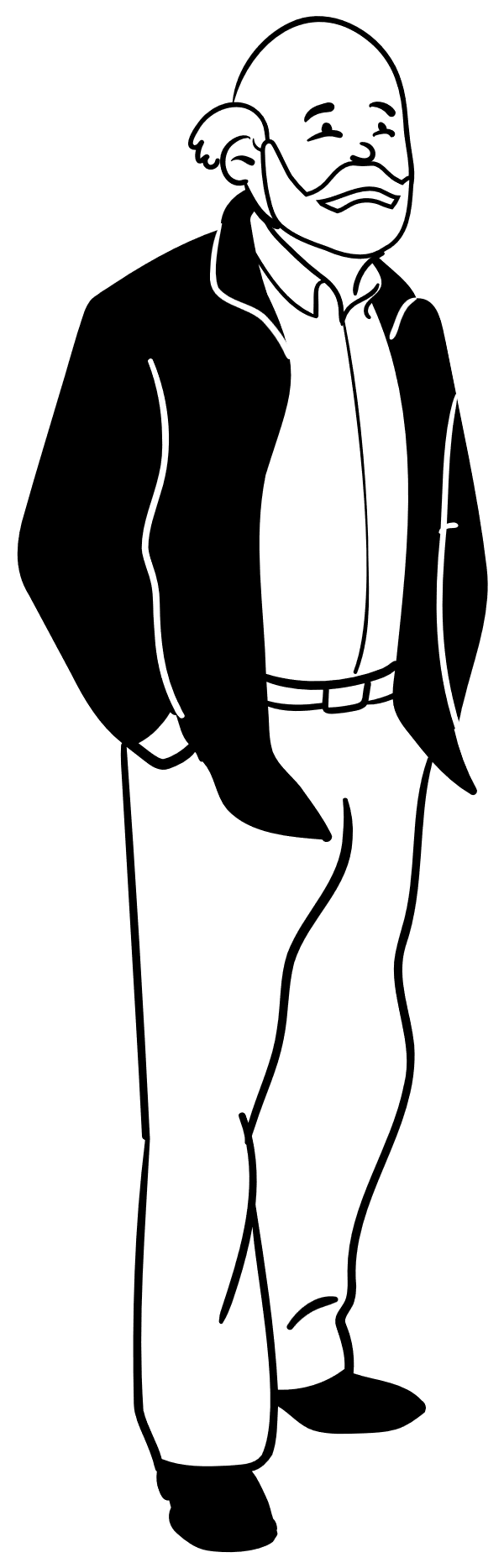 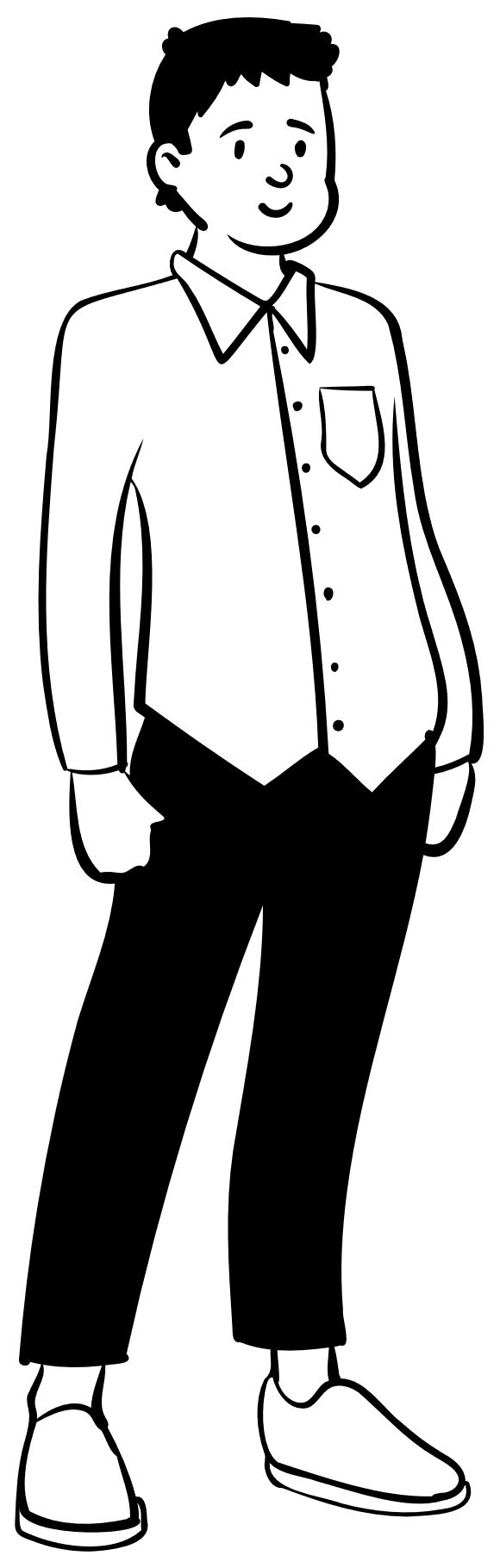 Ο Επίκουρος με αυτή την επιστολή απευθύνεται στον Μενοικέα, αλλά στην πραγματικότητα και σε όλους τους νέους και ηλικιωμένους, και γενικά σε όλους τους ανθρώπους κάθε ηλικίας, με την προτροπή να ασχολούνται με τη φιλοσοφία.
	Με δύο αποτρεπτικές προστακτικές (Μήτε μελλέτω-μήτε κοπιάτω) αρχικά, ζητά από κάθε νέο να μη διστάζει να φιλοσοφεί, με τη σκέψη ότι λόγω της νεότητάς του έχει μπροστά αρκετό χρόνο, ώστε να αρχίσει κάποτε στο μέλλον να φιλοσοφεί. Στη συνέχεια απευθύνεται σε κάθε ηλικιωμένο, ζητώντας του να μη σκέφτεται ότι είναι πλέον πολύ αργά για την ηλικία του να ασχοληθεί με τη φιλοσοφία ή ότι απαιτεί πολύ χρόνο και κόπο.
Φιλοσοφεῖν: για τον Επίκουρο η φιλοσοφία είναι συνυφασμένη με τη μελέτη των φυσικών φαινομένων και την άσκησή της στον ευρύτερο χώρο μιας κοινότητας φίλων. Ο σκοπός της είναι διπλός: α) θεραπευτικός, καθώς απαλλάσσει τον άνθρωπο από το φόβο για τη φύση, τον θάνατο και τον πόνο, και β) διδακτικός, καθώς μαθαίνει τον άνθρωπο να βρίσκει τα όρια του πόνου και της ηδονής.
οὔτε γὰρ ἄωρος οὐδείς ἐστιν οὔτε πάρωρος πρὸς τὸ κατὰ ψυχὴν ὑγιαῖνον.
ἄωρος: (ἀ στερητικό + ὣρα)= άγουρος, ανώριμος
πάρωρος: (παρά + ὣρα)= υπερώριμος, αυτός που βρίσκεται πέρα από τον κατάλληλο χρόνο

Μετάφραση
Γιατί κανένας δεν είναι ανώριμος ή υπερώριμος για εκείνο που διασφαλίζει την υγεία της ψυχής.
Η άποψη του Επίκουρου ότι ούτε οι νέοι ούτε οι γέροι πρέπει να αποφεύγουν την ενασχόληση με τη φιλοσοφία αιτιολογείται με τη σύνδεσή της με την υγεία. Η άρνηση, με οποιοδήποτε πρόσχημα, είτε των νέων είτε των ηλικιωμένων, να ασχοληθούν με τη φιλοσοφία δε δικαιολογείται, γιατί κανένας δεν είναι ανώριμος ούτε μπορεί να ισχυριστεί ότι είναι πια πολύ αργά γι’ αυτόν να φροντίσει την υγεία της ψυχής του. 
	Το συμπέρασμα είναι ότι η ενασχόληση με τη φιλοσοφία επιδρά θεραπευτικά και εξασφαλίζει την ψυχική υγεία του ανθρώπου οποιασδήποτε ηλικίας.
Με τα επιχειρήματα που χρησιμοποιεί ο Επίκουρος είναι φανερό ότι:
α) θεωρεί αυτονόητο ότι η ψυχική υγεία, όπως και η σωματική, είναι επιδίωξη κατά προτεραιότητα κάθε ανθρώπου, ανεξάρτητα με την ηλικία του, και
β) θέλει να αντικρούσει προκαταβολικά οποιαδήποτε ενδεχόμενη αντίρρηση τόσο των νέων όσο και των ηλικιωμένων.
Κατά τη γνώμη του οι άνθρωποι δεν πρέπει να προσποιούνται ότι φιλοσοφούν, αλλά να φιλοσοφούν πραγματικά, γιατί δεν έχουν ανάγκη να φαίνονται υγιείς αλλά να είναι πραγματικά υγιείς. Γι’ αυτό δε δικαιολογείται ούτε ο νέος να διστάζει και να αναβάλλει για το μέλλον την ενασχόλησή του με τη φιλοσοφία, ούτε ο ηλικιωμένος να βαριέται να φιλοσοφεί ή να σκέφτεται ότι το μικρό υπόλοιπο του βίου του δε δικαιολογεί να κοπιάζει για τη φιλοσοφία.
Η συλλογιστική πορεία του Επίκουρου
1η προκείμενη: Η ψυχική υγεία αφορά τους πάντες, νέους και ηλικιωμένους.
2η προκείμενη: Η φιλοσοφία είναι αυτή που εξασφαλίζει την ψυχική υγεία.
Συμπέρασμα: Άρα, νέοι και ηλικιωμένοι, πρέπει να φιλοσοφούν, για να εξασφαλίσουν την ψυχική τους υγεία.
Ὁ δὲ λέγων ἢ μήπω τοῦ φιλοσοφεῖν ὑπάρχειν ὥραν ἢ παρεληλυθέναι τὴν ὥραν, ὅμοιός ἐστιν τῷ λέγοντι πρὸς εὐδαιμονίαν ἢ μήπω παρεῖναι τὴν ὥραν ἢ μηκέτι εἶναι.
Μετάφραση
 Όποιος, μάλιστα, λέει ότι δεν ήρθε ακόμη ο καιρός για να φιλοσοφήσει ή ότι κιόλας πέρασε, μοιάζει με εκείνον που λέει ότι δεν έφτασε ακόμη η ώρα ή ότι δεν έμεινε πια καιρός για να ευτυχήσει.
Ο Επίκουρος παραλληλίζει τη φιλοσοφία με την ευδαιμονία. Η επιθυμία για φιλοσοφία πρέπει να είναι ίδια με την επιθυμία για την ευτυχία, που είναι αναμφισβήτητα το βασικό ζητούμενο για κάθε άνθρωπο κάθε ηλικίας. Όπως δεν υπάρχει λογικός άνθρωπος που να μην επιθυμεί την ευδαιμονία, έτσι δεν πρέπει να υπάρχει και άνθρωπος που να μην επιθυμεί να ασχοληθεί με τη φιλοσοφία.
	Γι’ αυτό και εκείνον που ισχυρίζεται ή ότι είναι πρόωρο να ασχοληθεί με τη φιλοσοφία (εννοεί τον νέο), γιατί δεν ήρθε ακόμα ο κατάλληλος καιρός να το κάνει (μήπω τοῦ φιλοσοφεῖν ὑπάρχειν ὥραν), ή είναι αργά πλέον να το κάνει, γιατί έχει περάσει ο κατάλληλος καιρός (παρεληλυθέναι τὴν ὥραν) (εννοεί τον ηλικιωμένο), τον παρομοιάζει με εκείνον ο οποίος λέει ή ότι δεν έχει έρθει ακόμα ο καιρός για την ευτυχία ή ότι δεν είναι πια καιρός γι’ αυτήν.
Εὐδαιμονία: για τους περισσότερους φιλοσόφους της αρχαιότητας η ευδαιμονία είναι ο τελικός σκοπός της ανθρώπινης ζωής, η επιδίωξη όλων των ανθρώπων, το απώτερο αγαθό. Στην επικούρεια φιλοσοφία η ευδαιμονία έχει κεντρική θέση, αποτελώντας ένα ιδανικό εφικτό σε όλους τους ανθρώπους, ανεξαρτήτως φυλετικής καταγωγής, φύλου, ηλικίας, κοινωνικής θέσης και οικονομικής κατάστασης.
	Η ἡδονή είναι το κεντρικό περιεχόμενο της ανθρώπινης ευδαιμονίας. Συνίσταται στη, μέσα από νηφάλιο στοχασμό, μετρημένη απόλαυση φυσικών και πνευματικών αγαθών, που οδηγεί στην ἀπονία και στην ἀταραξία, στην ψυχική γαλήνη. Ο ευδαίμων άνθρωπος, έχοντας απαλλαγεί από τον πόνο της ζωής αλλά και τον φόβο του θανάτου, παρομοιάζεται με το θεό.
Η σύνδεση με το επιχείρημα της προηγούμενης περιόδου ενισχύεται με τη νοηματική και ετυμολογική συγγένεια ανάμεσα στα αντιθετικά ζεύγη της πρώτης και της δεύτερης περιόδου.
●ἄωρος- μήπω τοῦ φιλοσοφεῖν ὑπάρχειν ὥραν και μήπω παρεῖναι τὴν ὥραν 
● πάρωρος- παρεληλυθέναι τὴν ὥραν και τὴν ὥραν μηκέτι εἶναι
● πρὸς τὸ κατὰ ψυχὴν ὑγιαῖνον- πρὸς εὐδαιμονίαν
Ὥστε φιλοσοφητέον καὶ νέῳ καὶ γέροντι, τῷ μὲν ὅπως γηράσκων νεάζῃ τοῖς ἀγαθοῖς διὰ τὴν χάριν τῶν γεγονότων, τῷ δὲ ὅπως νέος ἅμα καὶ παλαιὸς ᾖ διὰ τὴν ἀφοβίαν τῶν μελλόντων. 
Φιλοσοφητέον=ρηματικό επίθετο=δεῖ φιλοσοφεῖν=πρέπει να φιλοσοφεί
Μετάφραση
Πρέπει, λοιπόν, να φιλοσοφεί και ο νέος και ο γέρος: ο ένας ώστε, καθώς γερνά, να παραμένει νέος μέσα στα αγαθά από ευγνωμοσύνη προς τα όσα έγιναν, και ο άλλος, αν και νέος, να είναι συνάμα και ώριμος, καθώς θα είναι απαλλαγμένος από τον φόβο για όσα θα γίνουν.
Ο Επίκουρος συγκεκριμενοποιεί με μία δεοντολογική διατύπωση (Ὥστε φιλοσοφητέον καὶ νέῳ καὶ γέροντι) το συμπέρασμά του για την αναγκαιότητα της ενασχόλησης με τη φιλοσοφία των ανθρώπων κάθε ηλικιακής ομάδας.
	Ο ηλικιωμένος πρέπει να φιλοσοφεί ώστε, όταν γερνάει, να σκέφτεται και να ενεργεί όπως ένας νέος, χάρη στις όμορφες στιγμές που έχει ζήσει, και να αναπολεί με χαρά τα περασμένα. Τον ηλικιωμένο ο φιλοσοφικός στοχασμός τον ανανεώνει ψυχικά και πνευματικά, αποτρέπει την υποχώρηση της ζωτικότητάς του και τον βοηθά να νιώθει ευγνωμοσύνη για όσα αγαθά τού προσέφερε η ζωή και για όλες τις ευχάριστες αναμνήσεις και ευτυχισμένες στιγμές που του χάρισε.
Για τον νέο η φιλοσοφία θα αποδειχθεί επωφελής, γιατί θα του επιτρέψει να συνδυάσει τη νεότητά του με την ωριμότητα του ηλικιωμένου. Έτσι, θα ενισχύσει την αυτοπεποίθησή του και δεν θα τον κυριεύει ο φόβος για το μέλλον. Η «αφοβία» για ό,τι πρόκειται να συμβεί στο μέλλον είναι ο καρπός της ώριμης σκέψης και η «θεραπεία» για τα «πάθη» (συναισθήματα), που χαρίζει ο φιλοσοφικός στοχασμός. Εξάλλου, η απαλλαγή του σώματος από τον πόνο, και της ψυχής από την ταραχή αποτελούν για τον επίκουρο την υπέρτατη ηδονή.
	Η υπέρβαση των ηλικιακών διαφορών που κατορθώνεται με τη φιλοσοφία τονίζεται με το οξύμωρο σχήμα «τῷ μὲν ὅπως γηράσκων νεάζῃ» και «τῷ δὲ ὅπως νέος ἅμα καὶ παλαιὸς ᾖ».
Η συλλογιστική πορεία του Επίκουρου
1η προκείμενη: Η φιλοσοφία κάνει τους ηλικιωμένους να σκέφτονται και να ενεργούν όπως οι νέοι, ανατρέχοντας με χαρά στα περασμένα.
2η προκείμενη: Η φιλοσοφία κάνει τους νέους να νιώθουν πιο ώριμοι για την αντιμετώπιση του μέλλοντος χωρίς φόβο.
Συμπέρασμα: Άρα, νέοι και ηλικιωμένοι, πρέπει να φιλοσοφούν.
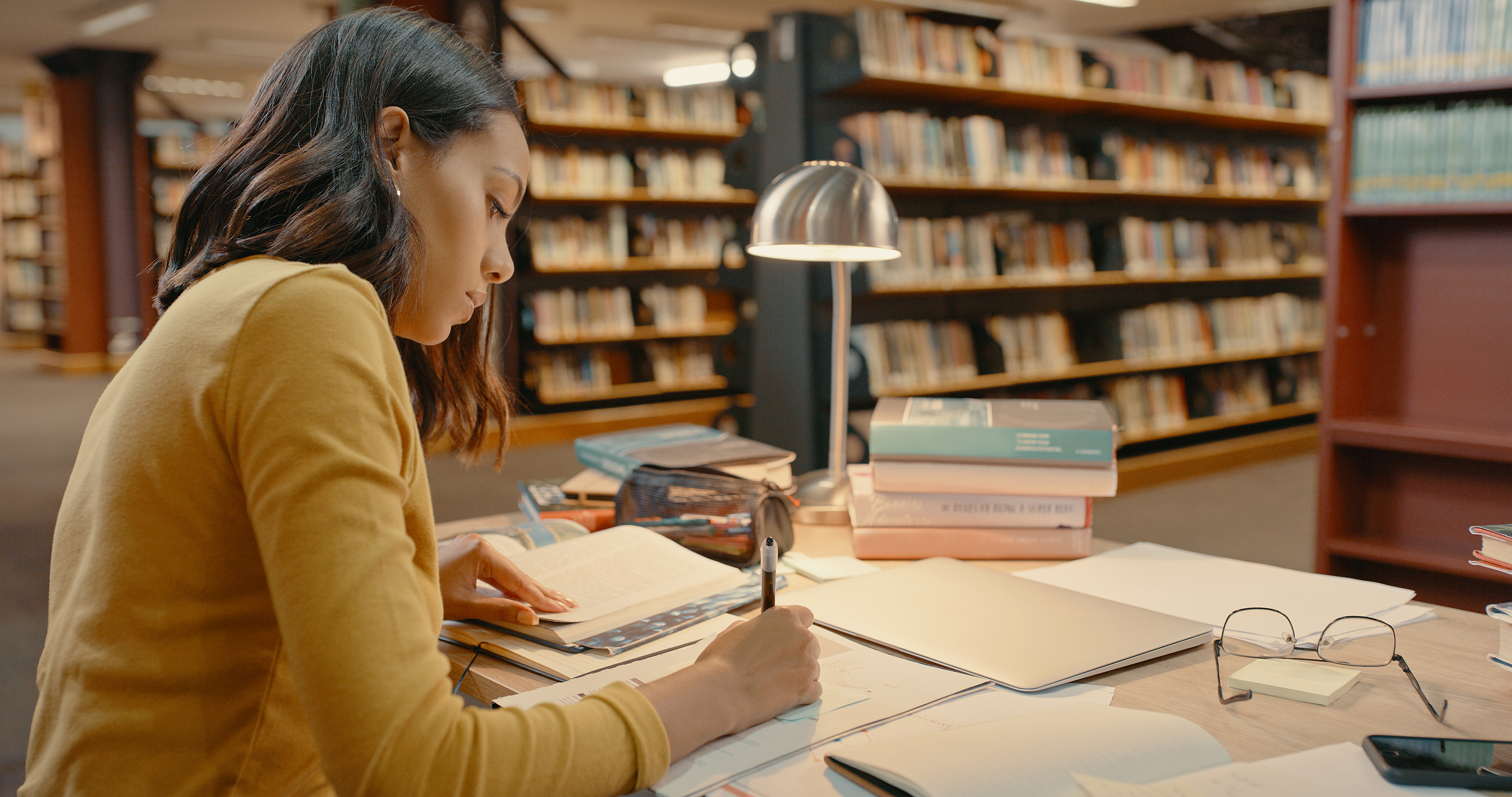 Μελετᾶν οὖν χρὴ τὰ ποιοῦντα τὴν εὐδαιμονίαν, εἴπερ παρούσης μὲν αὐτῆς πάντα ἔχομεν, ἀπούσης δὲ πάντα πράττομεν εἰς τὸ ταύτην ἔχειν.
Μετάφραση
Είναι λοιπόν ανάγκη να στοχαζόμαστε τα πράγματα που φέρνουν την ευτυχία, αφού όταν υπάρχει ευτυχία έχουμε τα πάντα, ενώ όταν αυτή λείπει κάνουμε τα πάντα για να την έχουμε.
Το κείμενο κλείνει με μία δεοντολογική διατύπωση (Μελετᾶν οὖν χρὴ) και αποτελεί την πρόταση κατακλείδα του.
	Μελετῶ= φροντίζω για κάτι, δίνω προσοχή, το σπουδάζω. Αντίστοιχα «μελέτη» σημαίνει φροντίδα, επιμέλεια, άσκηση. Στον Πλάτωνα ο Σωκράτης αναφέρεται στη φιλοσοφική δραστηριότητα της ψυχής ως μελέτη θανάτου. Ο Επίκουρος συμβουλεύει τον άνθρωπο να θυμάται και να μελετά διαρκώς τις βασικές αρχές της (επικούρειας) φιλοσοφίας και αναλόγως να διαμορφώνει τη ζωή του.
	Ο φιλόσοφος προτρέπει και συμβουλεύει τους ανθρώπους κάθε ηλικίας να μεριμνούν για όσα φέρνουν την ευτυχία (εὐδαιμονίαν), που είναι και ο κύριος και απώτερος στόχος στη ζωή του ανθρώπου.
	Το εγκώμιο της ευδαιμονίας τεκμηριώνεται με δύο εμπειρικά επιχειρήματα: Όλη η ανθρώπινη δραστηριότητα κινείται προς την κατεύθυνση της ευδαιμονίας, καθώς, όταν αυτή υπάρχει, ο άνθρωπος αισθάνεται ότι έχει τα πάντα, ενώ, όταν αυτή λείπει, κάνει τα πάντα για να την κατακτήσει. Στην ευδαιμονία όμως μπορεί να οδηγήσει τον άνθρωπο μόνο η μελέτη της φιλοσοφίας.
Ο συλλογισμός του Επίκουρου
1η προκείμενη: Πρέπει να «μελετούμε» όσα φέρνουν την «ευδαιμονία»
2η προκείμενη: Η μελέτη της φιλοσοφίας φέρνει την ευδαιμονία.
Συμπέρασμα: Άρα, όλοι πρέπει να μελετάμε τη φιλοσοφία.
Εκφραστικά μέσα
Χρήση προστακτικών και δεοντολογικών εκφράσεων:
Μήτε…μελλέτω-μήτε κοπιάτω
Φιλοσοφητέον
Οξύμωρο σχήμα:
γηράσκων νεάζῃ και νέος ἅμα καὶ παλαιὸς ᾖ 
Αντιθέσεις:								Χιαστό:
Μήτε…μελλέτω-μήτε κοπιάτω           νέῳ             γέροντι
Μήτε νέος- μήτε γέρων
οὔτε ἄωρος- οὔτε πάρωρος                  τῷ μὲν         τῷ δὲ 
ὑπάρχειν- παρεληλυθέναι
νέῳ - γέροντι
γηράσκων- νεάζῃ
γεγονότων- μελλόντων
παρούσης- ἀπούσης